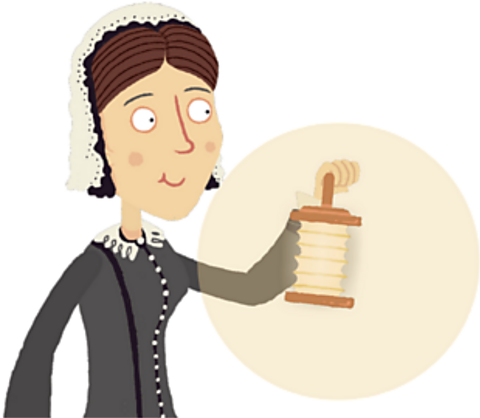 Florence Nightingale
Florence was born in 1820 in a big city in Italy. It's called Florence and that's how she got her name.

She went to the Crimean War to nurse wounded soldiers.

She became known as ‘The Lady with the Lamp’.

Florence Nightingale is remembered for showing people that nursing was a very important job.
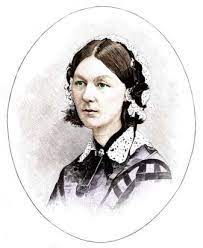 In 1853 Florence Nightingale was the head of a nursing group in London.
The next year she went with 38 trained nurses to the war in the Crimea. Britain was fighting there against Russia.
In the military hospital thousands of injured soldiers died of diseases and infections. This was because of the filthy conditions.
Nightingale said people should wash their hands in hospitals.
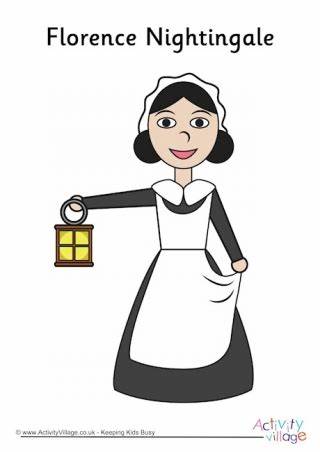 In 1860 she set up a training school at St. Thomas’s Hospital in London. The hospital still exists today.
She wrote a famous book, Notes on Nursing which was used to train nurses.
Her trained nurses went on to work in hospitals around Britain and the world.
Did you know ?
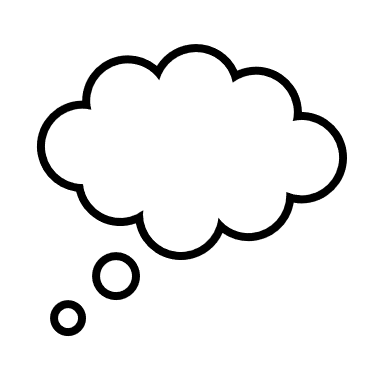 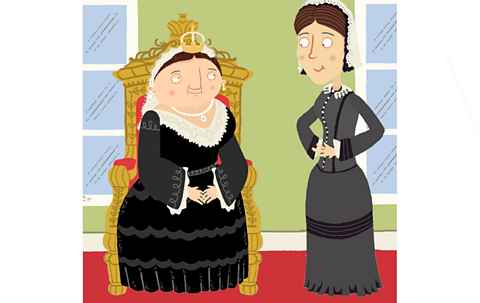 Queen Victoria invited Florence Nightingale to meet her at Balmoral Castle in Scotland
Quiz Time
3.   During which war Did Florence Nightingale work?

World War One 
Crimean War
World War Two

Answer Crimean War

4.   Which British monarch did Florence Nightingale meet at Balmoral Castle?

King George VI
Queen Victoria
Queen Elizabeth II

Answer Queen Victoria
What was Florence Nightingale's job?

Nurse 
Singer
Inventor

Answer Nurse

2.   What was Florence Nightingale known as?

The Lady in the Hospital
The Nurse with the watch
The Lady with the Lamp

Answer The Lady with the Lamp
The end